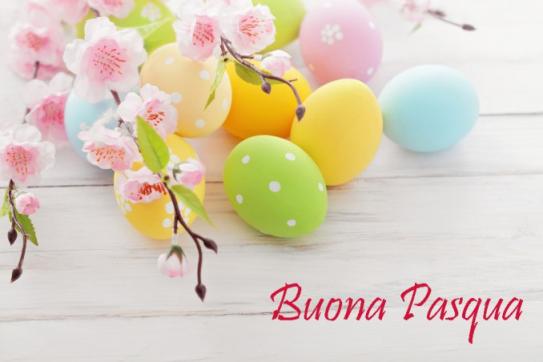 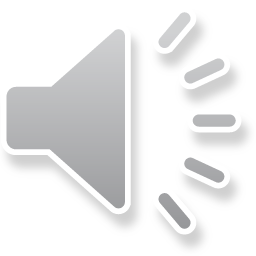 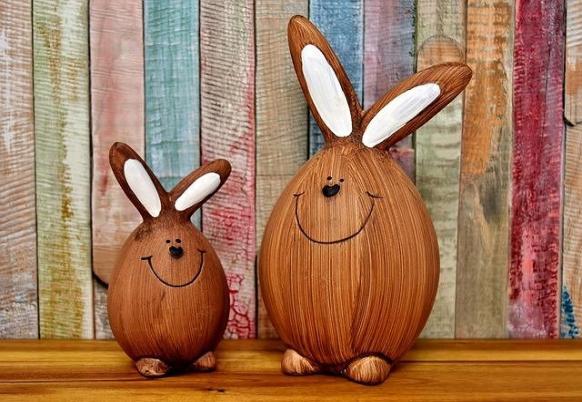 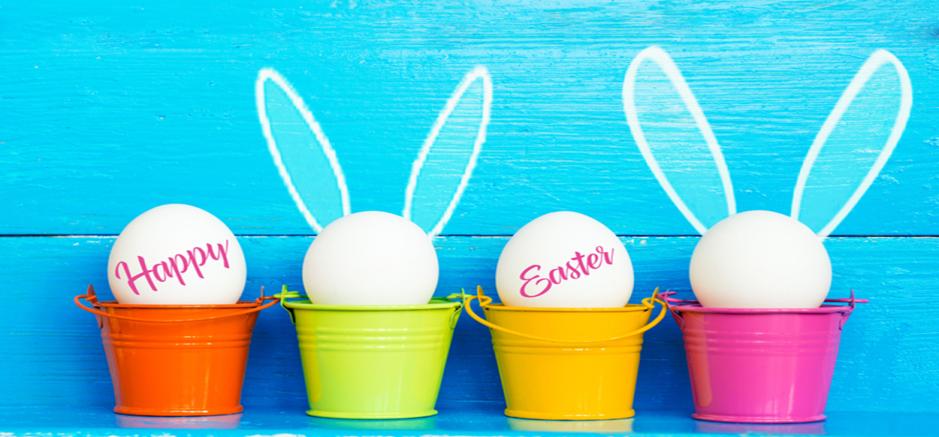 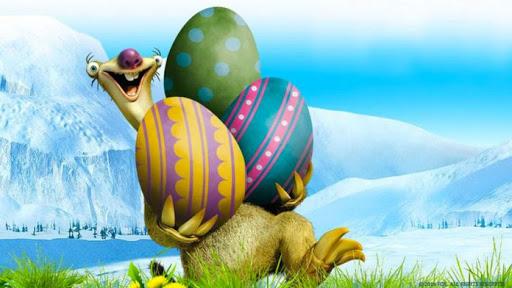 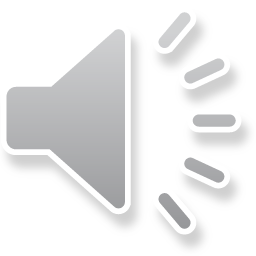 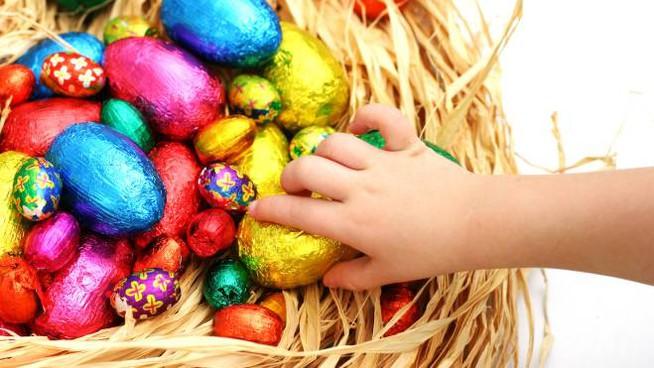 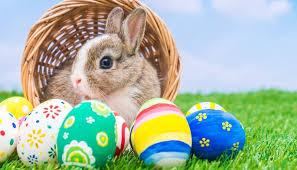 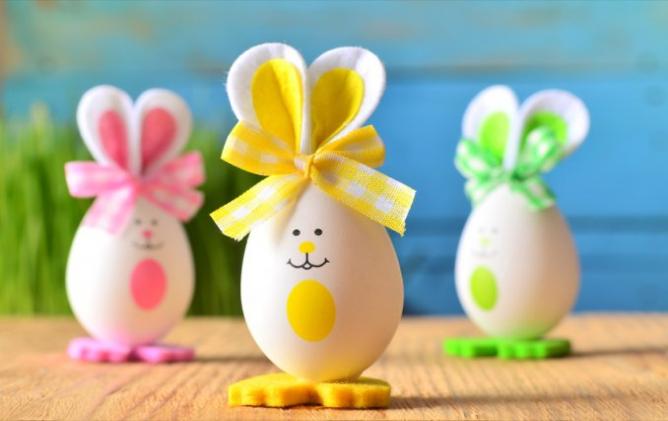 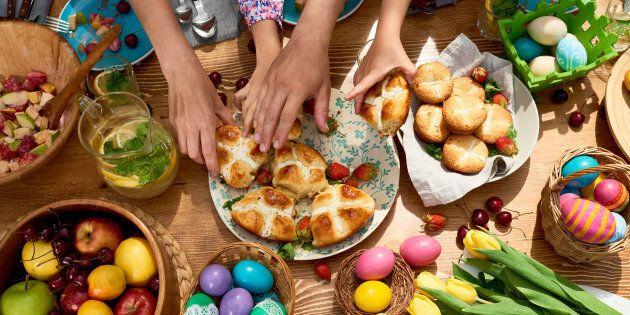 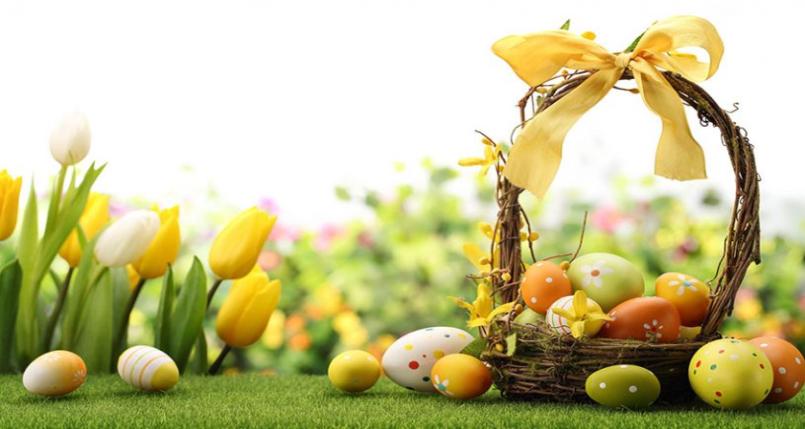 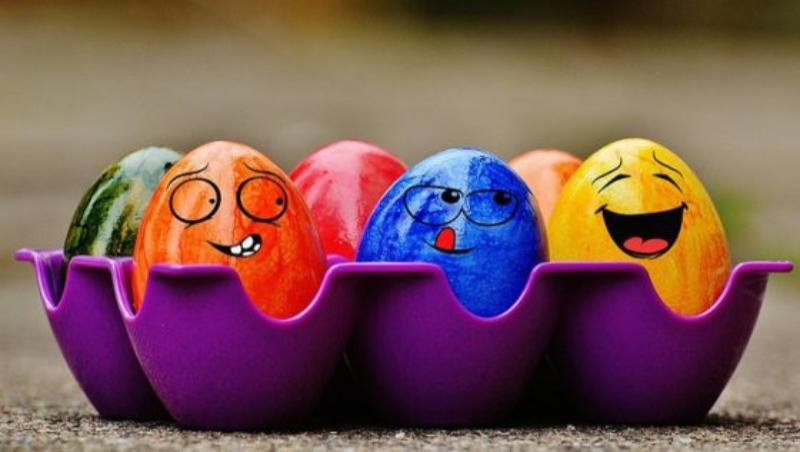 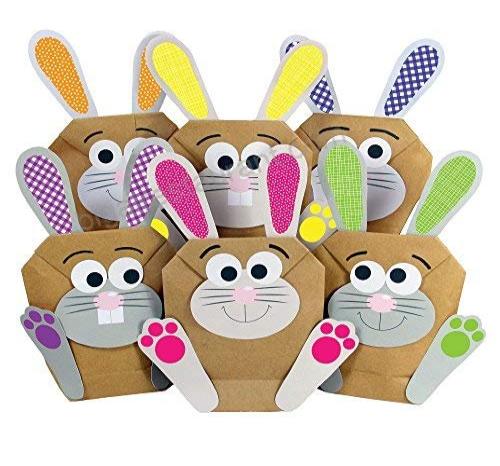 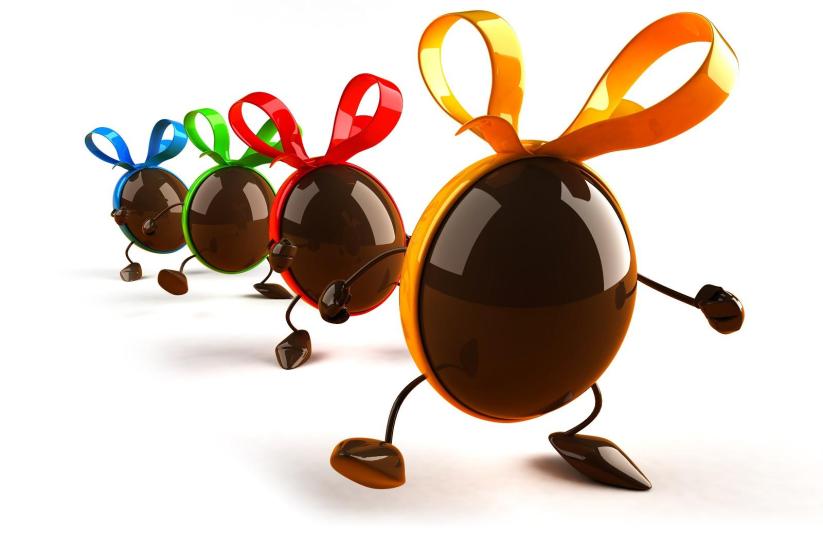 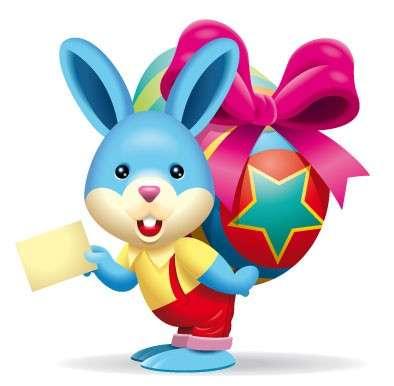 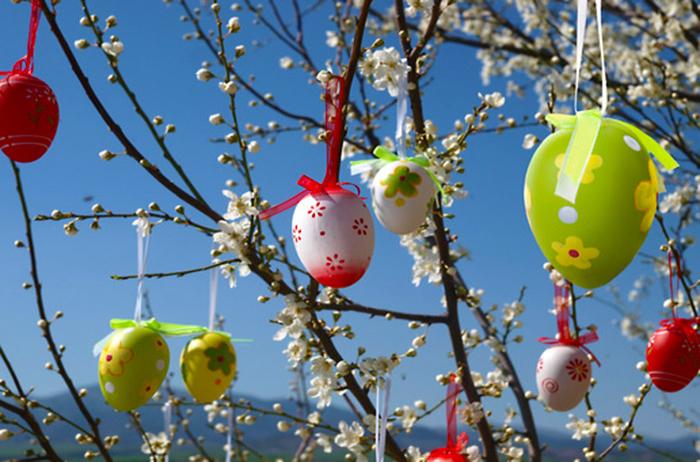 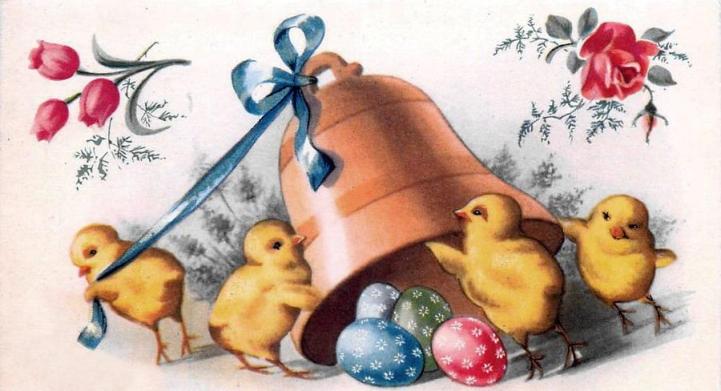 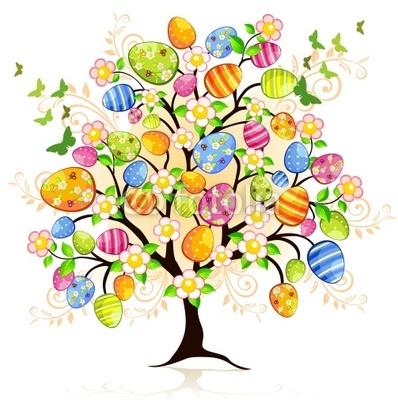 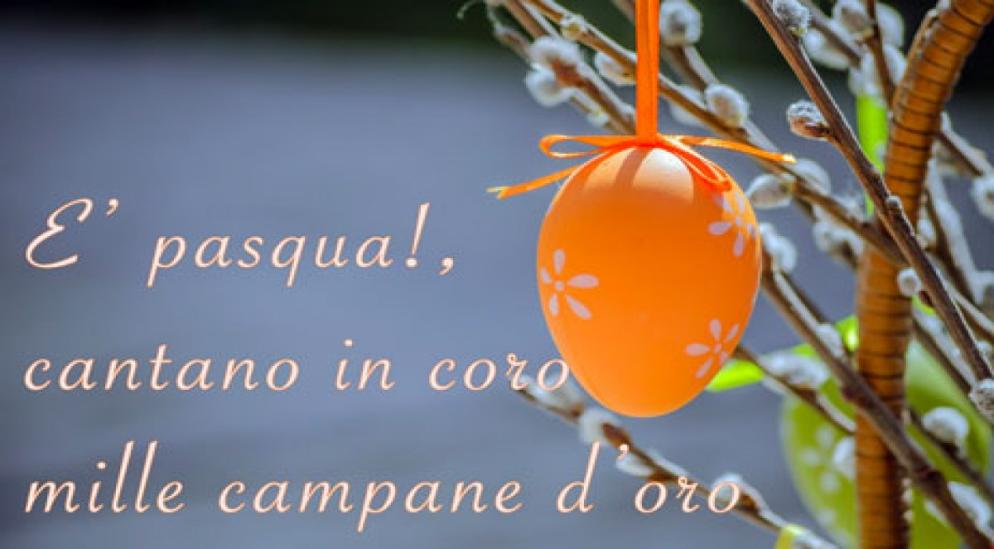 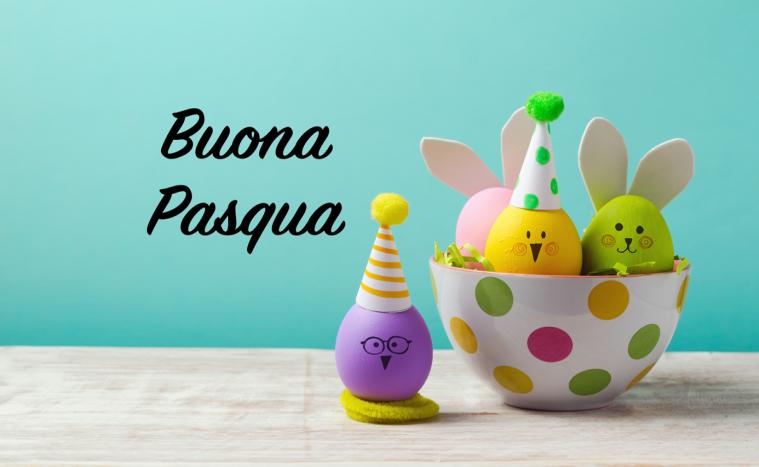 Ciao Bambini Le Maestre Dina E Stefania Vi  Augurano Tanti Auguri Di Buona Pasqua, Un Bacione A Voi Tutti E A Presto…
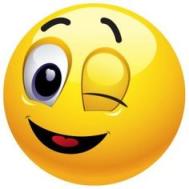 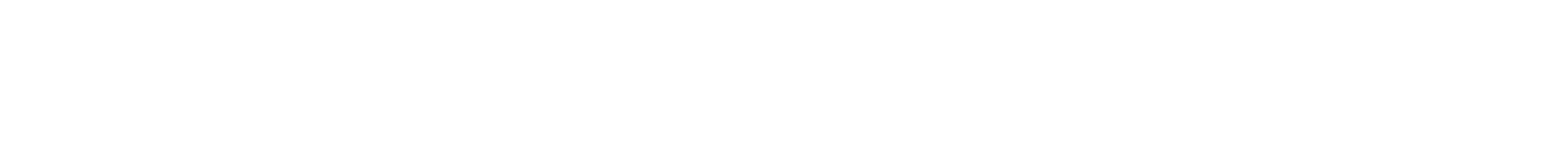